約翰福音 3:1-15
約翰福音 3:1
有一個法利賽派的人名叫尼哥德慕，是猶太人的領導者。
約翰福音 3:2
有一暗，此個人來見耶穌，講：「拉比，阮知你是上帝差來的教師。若呣是上帝同在，無人會當行你所行諸個神跡。」
約翰福音 3:3
耶穌應講：「我實實在在給你講，人若無重出世，就  當看見上帝國。」
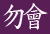 約翰福音 3:4
尼哥德慕問講：「人已經老，哪會當重出世？豈講伊會當閣一遍入去母胎來出世？」
約翰福音 3:5
穌應講：「我實實在在給你講，人若無對水及聖神來出世，就  當成做上帝國的子民。
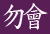 約翰福音 3:6
對肉體生的，是肉體；對聖神生的，是神靈。
約翰福音 3:7
呣通因為我講『恁著重出世』來奇怪。
約翰福音 3:8
風欲吹去叨位就吹去叨位，你有聽著聲，呣拘呣知伊對叨位來，對叨位去。逐個對聖神生的嘛是按呢。」
約翰福音 3:9
尼哥德慕問耶穌講：「此款代誌哪有可能？」
約翰福音 3:10
耶穌應講：「你是以色列人的教師，連這都呣知噢？
約翰福音 3:11
「我實實在在給你講，阮講阮所知的，嘛為著阮所看著的作證，呣拘恁呣接受阮的見證。
約翰福音 3:12
我給恁講此世間的代誌，恁都呣信，我若給恁講天頂的代誌，恁哪欲信？
約翰福音 3:13
對天頂降臨的人子以外，無人曾上天。
約翰福音 3:14
「親像摩西佇曠野舉起銅蛇，人子嘛一定著按呢受舉起，
約翰福音 3:15
互逐個信伊的人得著永遠的活命。